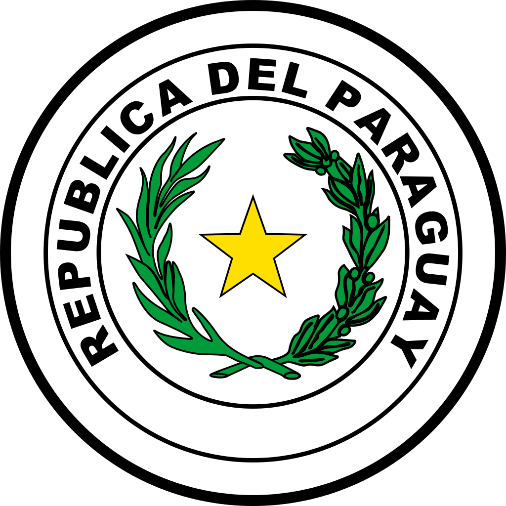 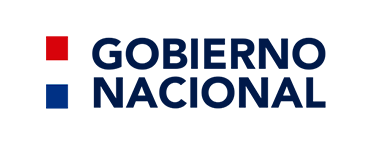 Consejo Nacional de Educación Superior
Ley 4995/13
Miembros del CONES
Inicios del CONES - Nov. 2013 - Edificio del MEC
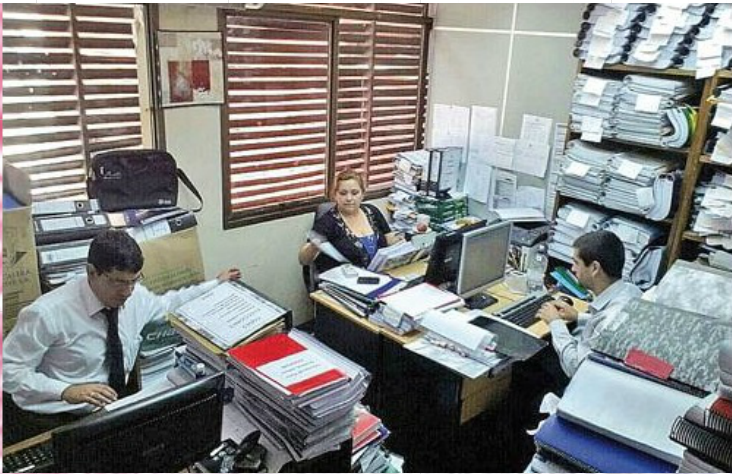 Local actual
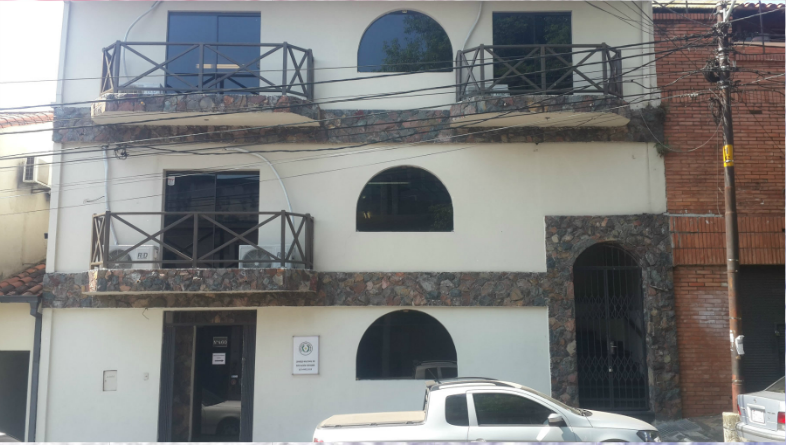 El CONES recibe el Decreto N° 8.816 de cesión de inmueble. Antiguo Edificio, símbolo de la Educación Paraguaya. Declarado patrimonio histórico y arquitectónico que forma parte del acervo cultural de la República. De estilo neogótico.Se menciona como parte de la historia al Dr. Raúl Peña, Dr. Dionicio González  Torres, Dr. Angel Seifart, Dr. Raúl Sapena Brugada y Dr. Vicente Sarubbi entre otros.
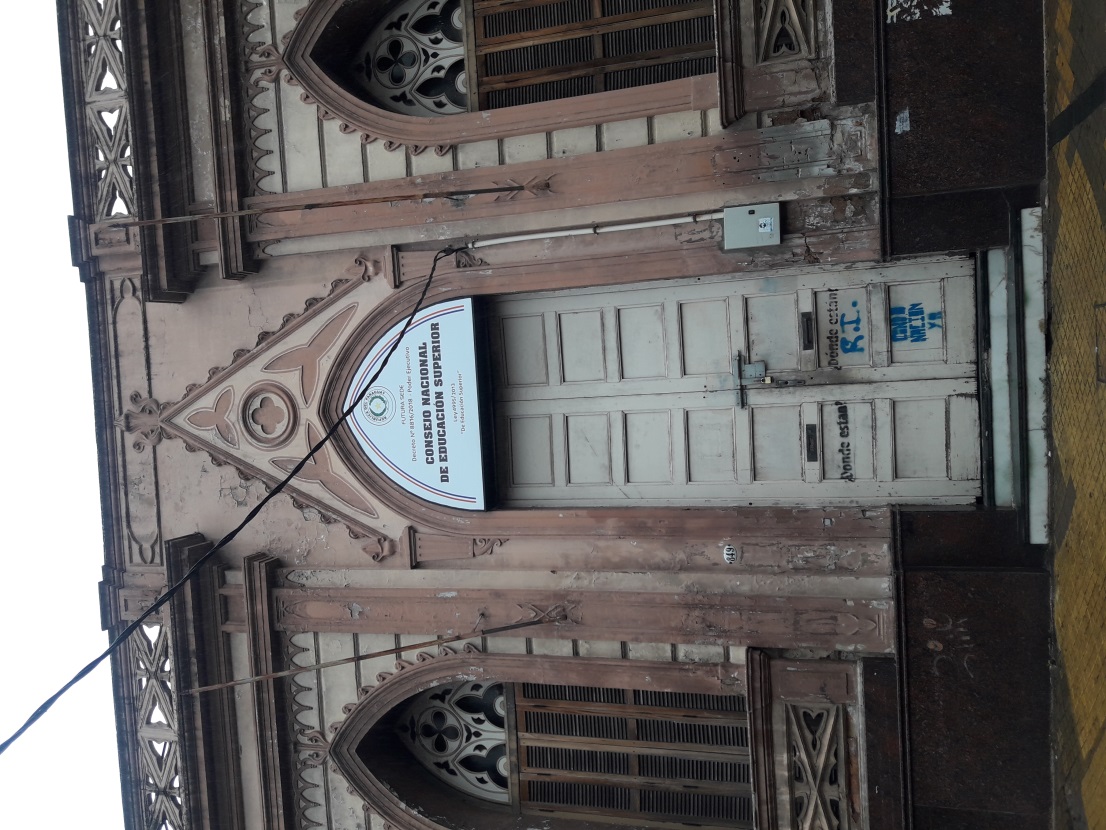 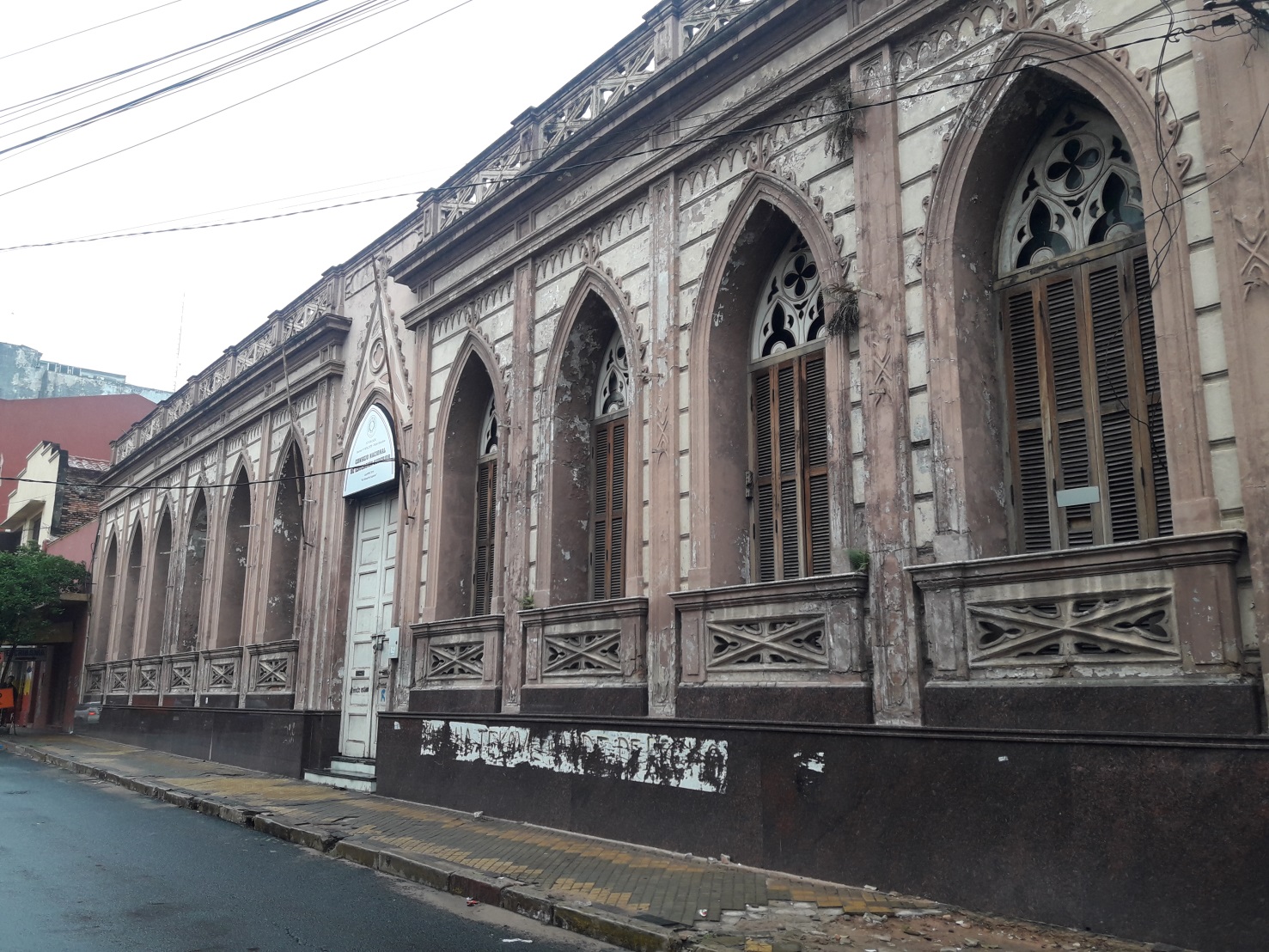 Futuro local del CONES
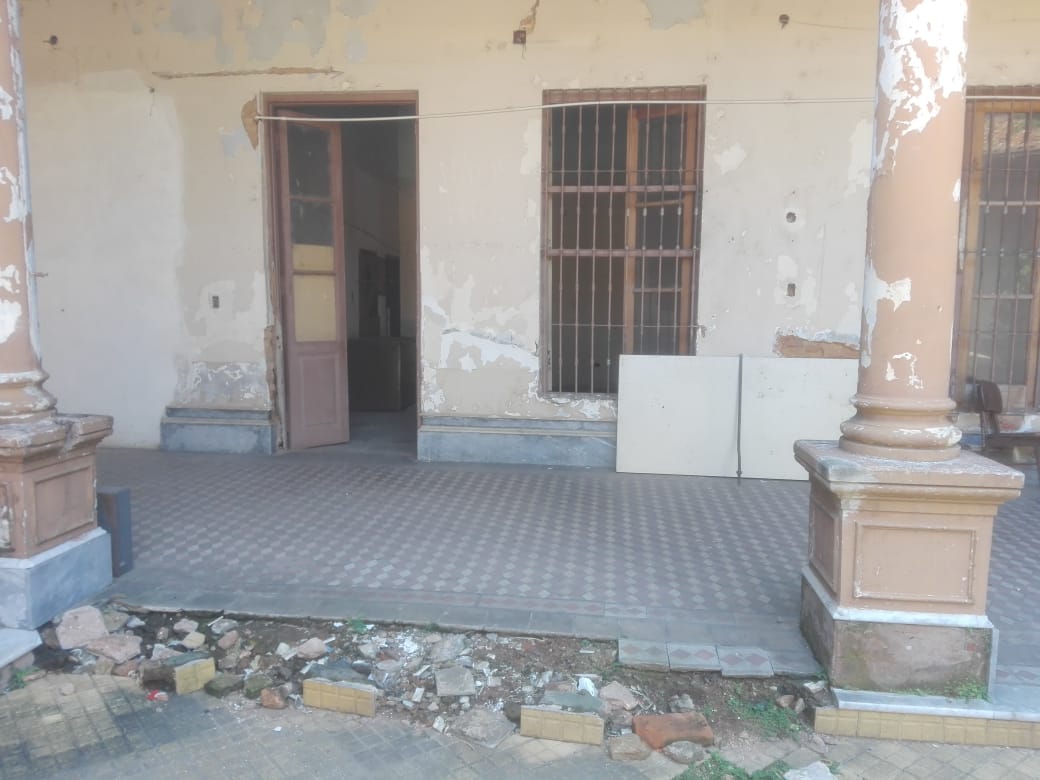 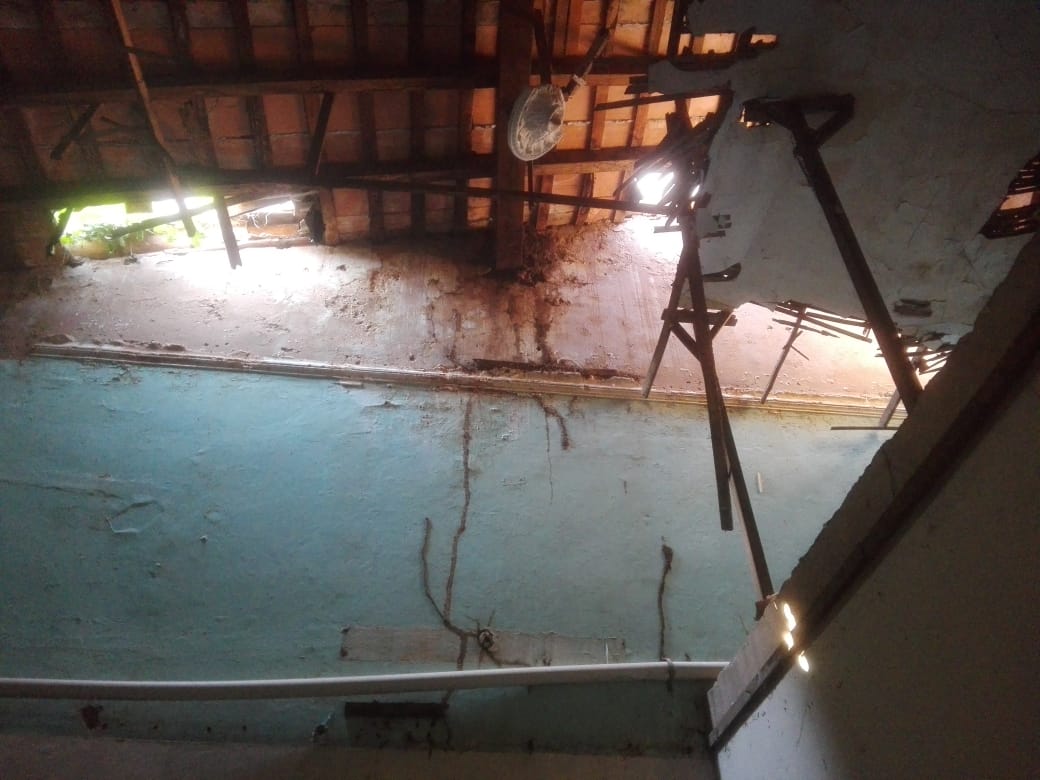 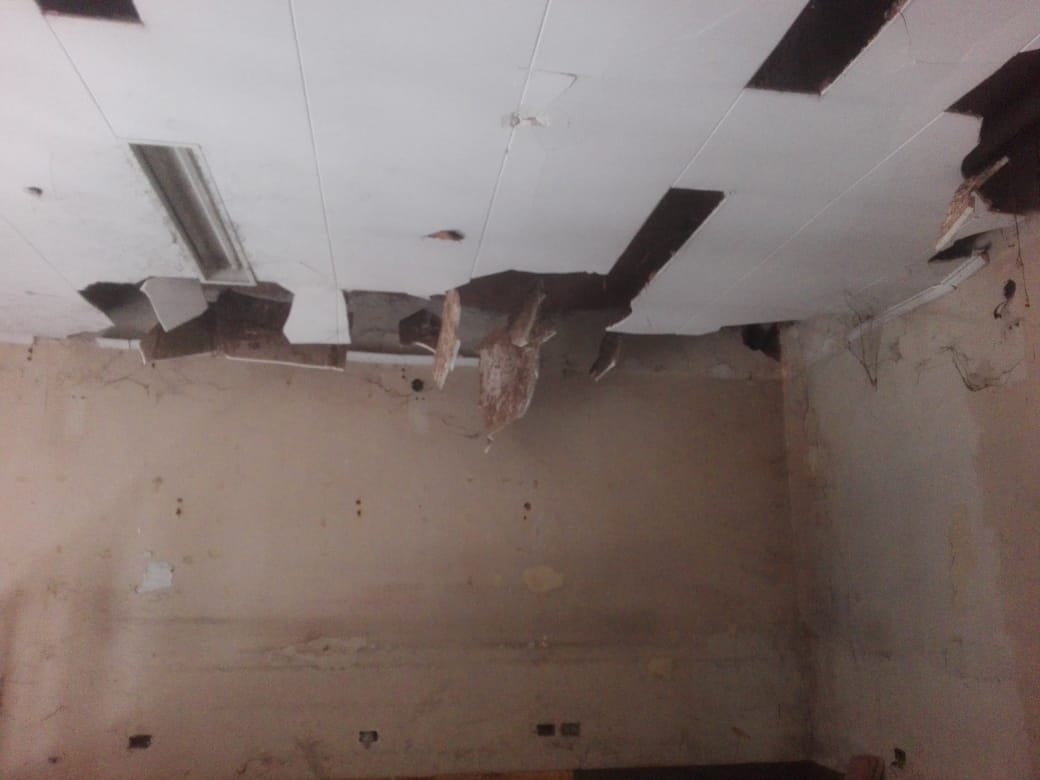 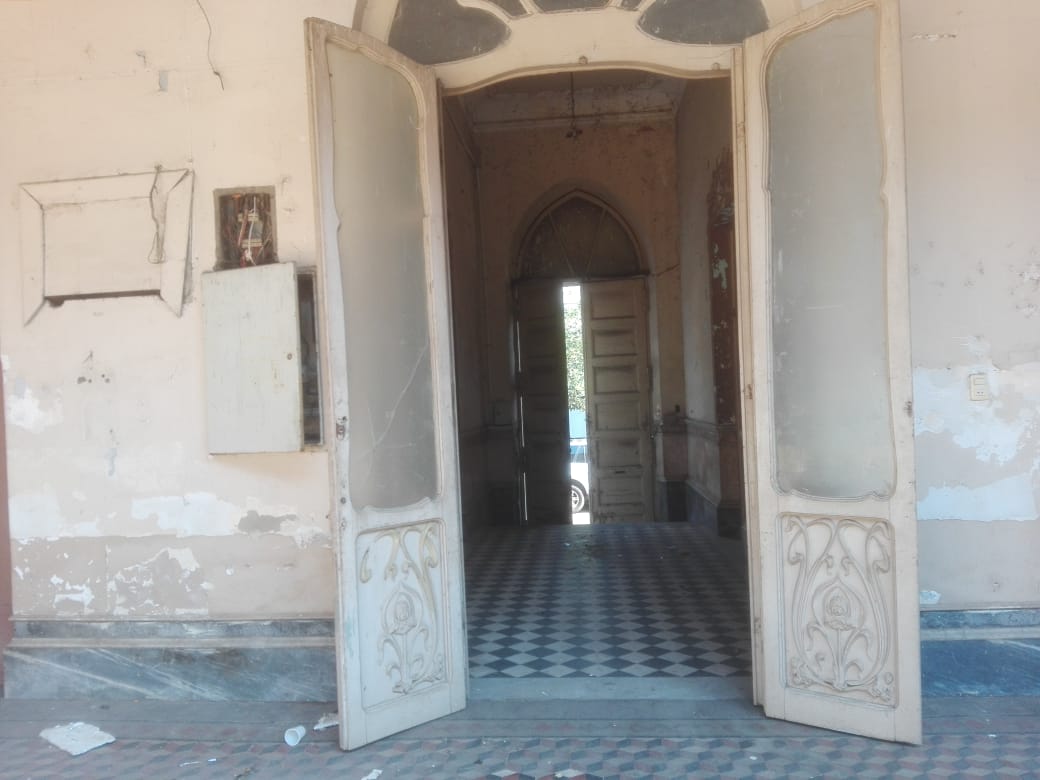 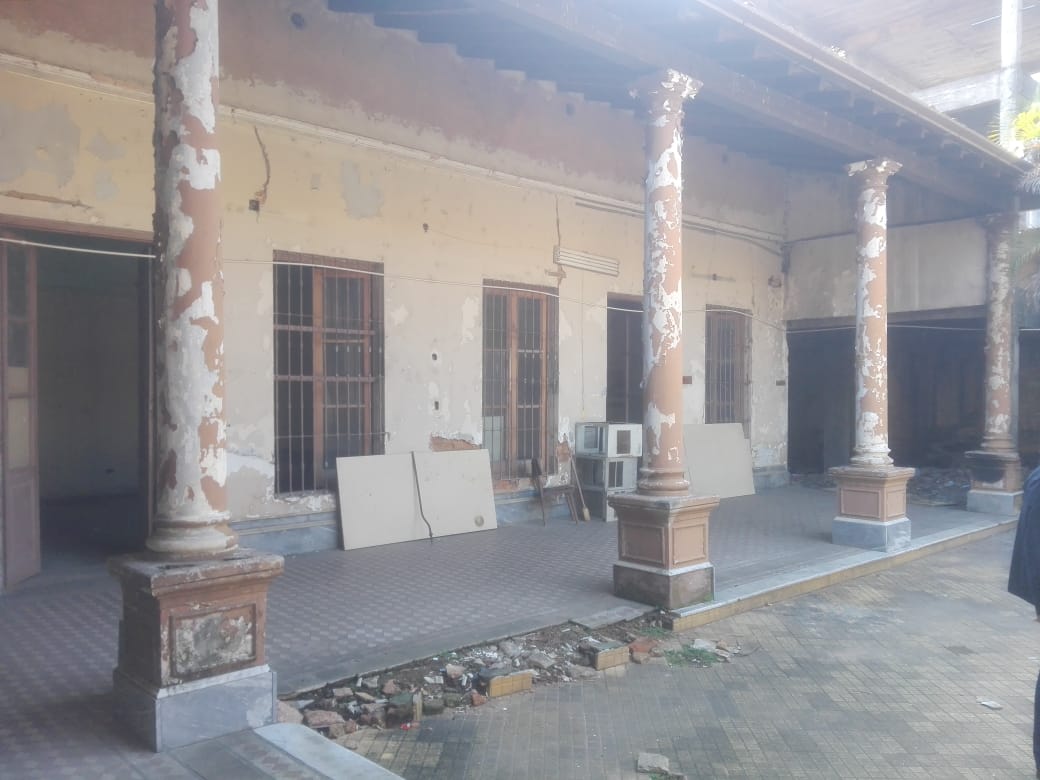 Estado del futuro local
En este momento se ha adjudicado a una empresa a fin de que la misma desarrolle  ESTUDIO TECNICO Y PROYECTO “PUESTA EN VALOR Y REFUNCIONALIZACION DEL EDIFICIO DEL CONES”

Se prevé contar con el proyecto para enero del 2019
Informe de Aprobaciones Anual
Total de Aprobaciones y Clausuras
Proyectos Educativos 2018
Otras gestiones institucionales
Reglamentaciones de la Educación Superior del 2018
Convenios Firmados en el 2018
Marco de Cooperación  Interinstitucional entre el CONES y la ANEAES
Marco de Cooperación  Interinstitucional entre el CONES y la ARRN
Marco de Cooperación  Interinstitucional entre el CONES y la Secretaria de Políticas Lingüísticas
PRE CRES 2018
La Declaración fue elaborada en base a los 7 Ejes propuestos por la CRES 2018, a partir de las propuestas relevadas en los 2 Foros CRES Paraguay, que contaron con más de 300 participantes.
ANTEPROYECTO DE PRESUPUESTO 2019 DEL CONSEJO NACIONAL DE EDUCACIÓN SUPERIOR (CONES)
Anteproyecto 2019
Gracias por su atención